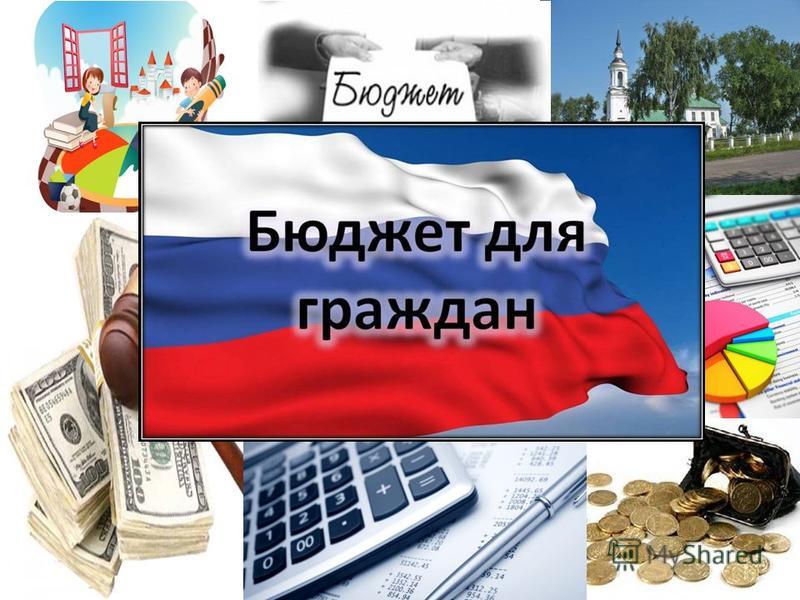 к решению Совета Колобовского городского поселения Шуйского муниципального района № 59 от 21.12.2022 «О бюджете Колобовского городского поселения на 2023 год и на плановый период 2024 и 2025 годов»
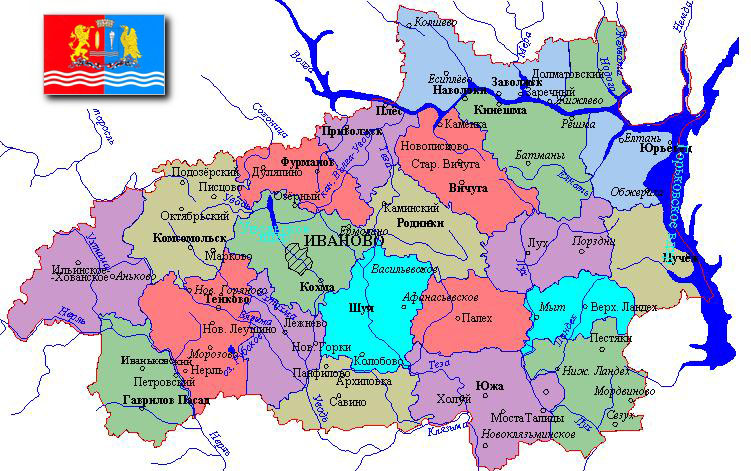 Колобово
Уважаемые жители Колобовского городского поселения!
Предлагаем Вашему вниманию Бюджет для граждан к решению Совета Колобовского городского поселения «О бюджете Колобовского городского поселения на 2023 год и на плановый период 2024 и 2025 годов», где представлена информация об основных задачах и приоритетных  направлениях бюджетной и налоговой политики Колобовского городского поселения, сведения об основных параметрах местного бюджета, о доходах бюджета, его расходах, в том числе на реализацию муниципальных программ Колобовского городского поселения. 
Брошюра включает также содержит аналитические таблицы, диаграммы, графические схемы и рисунки, которые делают информацию о бюджете более доступной жителям поселения и помогают им сформировать целостное представление о местном бюджете.
2
Основные понятия
Бюджет - форма образования и расходования денежных средств, предназначенных для финансового обеспечения задач и функций государства и местного самоуправления
Доходы бюджета - денежные средства поступающие в бюджет
Расходы бюджета - денежные средства, выплачиваемые из бюджета
Бюджетная система - совокупность федерального бюджета, бюджетов субъектов Российской Федерации, местных бюджетов и бюджетов государственных внебюджетных фондов
Межбюджетные трансферты - средства, предоставляемые одним бюджетом бюджетной системы другому бюджету бюджетной системы
Консолидированный бюджет - свод бюджетов бюджетной системы на соответствующей территории (без учета межбюджетных трансфертов между этими бюджетами)
Дефицит бюджета - превышение расходов бюджета над его доходами
Профицит бюджета - превышение доходов бюджета над его расходами
Бюджетный процесс – регламентируемая законодательством деятельность органов исполнительной власти, по составлению и рассмотрению проектов бюджетов, утверждению и исполнению бюджетов, контролю за их исполнением, осуществлению бюджетного учета, составлению, внешней проверке, рассмотрению и утверждению бюджетной отчетности
3
БЮДЖЕТ И СБАЛАНСИРОВАННОСТЬ БЮДЖЕТА
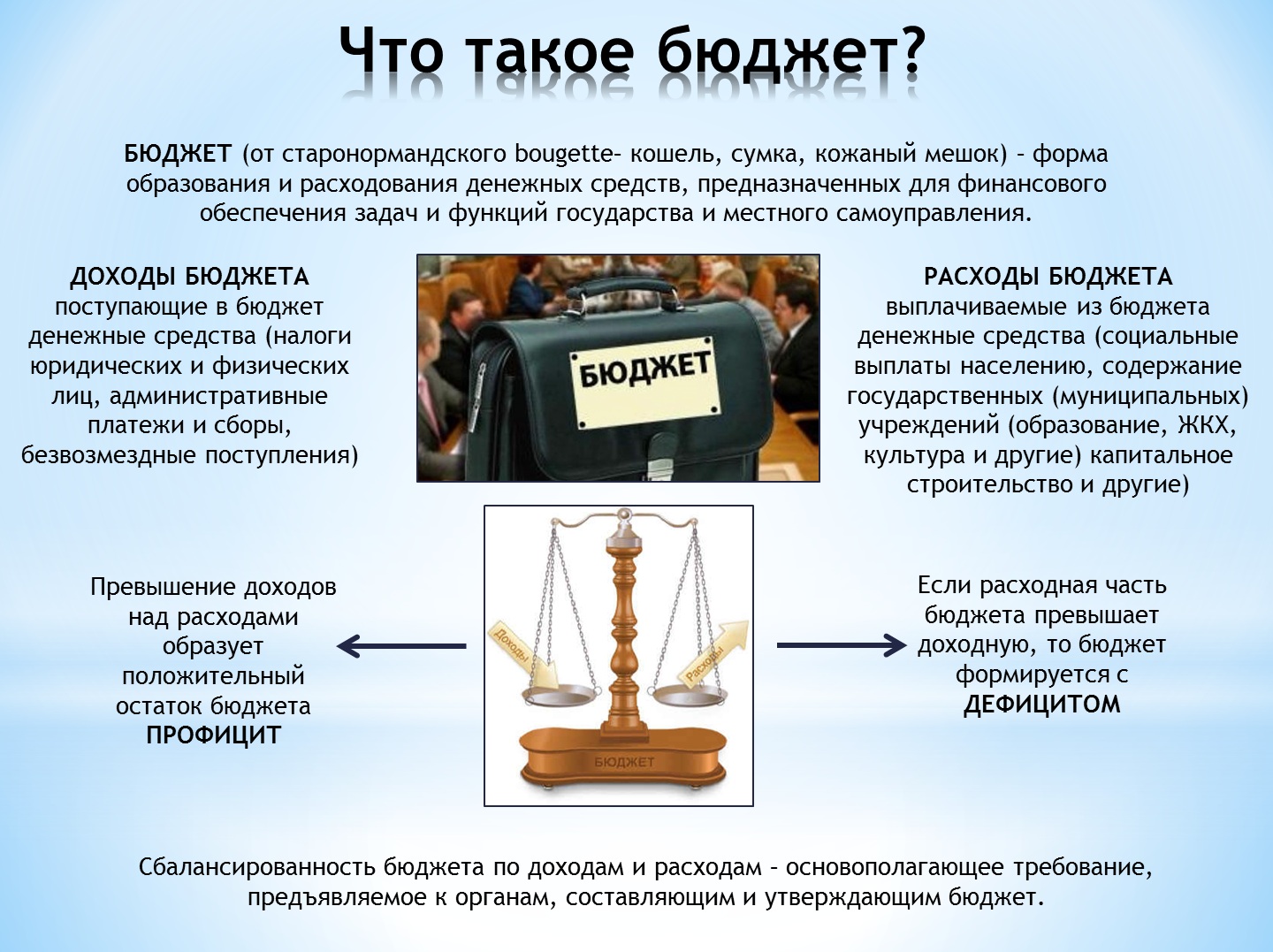 Этапы составления и утверждения бюджета  Колобовского городского поселения
Составление проекта бюджета
Формирование проекта бюджета поселения регламентируется решением Совета Колобовского городского поселения от 28.09.2011 № 27 «Об утверждении Положения о бюджетном процессе в Колобовском городском поселении»
Глава Колобовского городского поселения представляет проект бюджета поселения на рассмотрение Совета Колобовского городского поселения до 15 ноября текущего года  а также в Контрольно- счетный  орган  для подготовки заключения и Комиссию по бюджету, финансовой, налоговой и экономической политике.
Совет поселения рассматривает проект решения о бюджете поселения в одном чтении.
Рассмотрение проекта бюджета
Проект бюджета поселения утверждается Советом Колобовского городского поселения в форме решения Совета Колобовского городского поселения. Решение подлежит опубликованию в официальном издании «Вестник Колобовского городского поселения»  и на официальном сайте Колобовского городского поселения
Нормативные правовые акты, регулирующие бюджетные правоотношения
Утверждение проекта бюджета
Прогноз социально – экономического развития Колобовского городского поселения
Бюджетный прогноз Колобовского городского поселения
Основные направления бюджетной и налоговой  политики
Муниципальные программы Колобовского городского поселения
5
Основные показатели социально-экономического развития Колобовского городского поселения Шуйского муниципального района в 2020-2025 годах
6
Приоритетные направления бюджетной и налоговой политики Колобовского городского поселения на 2023 год И НА ПЛАНОВЫЙ ПЕРИОД 2024 И 2025 ГОДОВ
Основные характеристики бюджета Колобовского городского поселения на 2023- 2025 годы (тыс.руб.)
8
Структура доходов бюджета  Колобовского городского поселения по видам доходов
Структура доходной части бюджета Колобовского городского поселения  на 2023-2025 годы
Доходы бюджета поселения запланированы:

1) в 2023 году в сумме 27459,3 тыс. рублей, в том числе:
Налоговые и неналоговые доходы составят 8509,0 тыс. рублей; 
Безвозмездные поступления составят  18950,3 тыс. рублей.

2) в 2024 году в сумме  15935,3 тыс. рублей, в том числе:
Налоговые и неналоговые доходы составят 8618,8  тыс. рублей; 
Безвозмездные поступления составят 7316,5 тыс. рублей.

3) в 2025 году в сумме 15834,9 тыс. рублей, в том числе:
Налоговые и неналоговые доходы составят 8776,5
тыс. рублей; 
Безвозмездные поступления составят 7058,4 тыс. рублей.
Налоговые доходы
Неналоговые доходы
Безвозмездные поступления
10
Сведения о планируемых на 2023 год и плановый период 2024 и 2025 гг  поступлений налоговых, неналоговых доходов и безвозмездных поступлений в   бюджет Колобовского городского поселения (тыс.руб.)
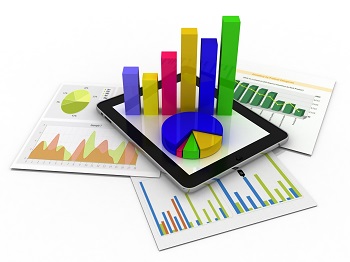 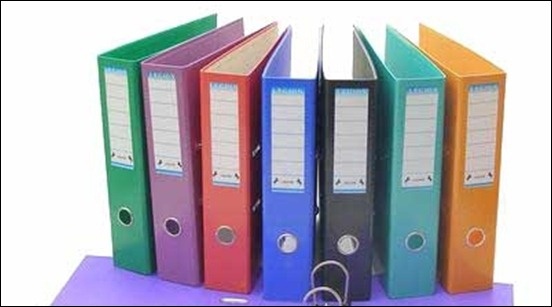 11
РАСХОДЫ БЮДЖЕТА
Расходы бюджета - это средства, выплачиваемые из бюджета на реализацию расходных обязательств Колобовского городского поселения, то есть расходов, необходимость которых установлена муниципальными правовыми актами органов местного самоуправления в соответствии с федеральными законами, законами субъекта Российской Федерации.
На какие цели расходуются средства бюджета?

На функционирование учреждений социальной сферы ( культуры, физкультуры и спорта и др.) и органов местного самоуправления;
На выполнение передаваемых государственных полномочий Российской Федерации
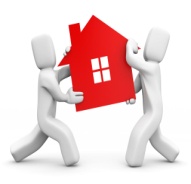 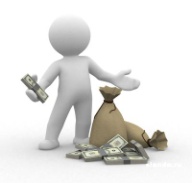 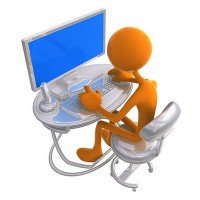 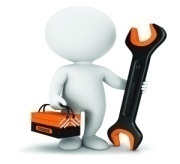 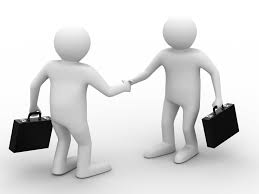 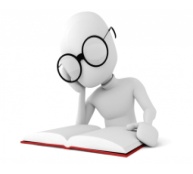 12
Структура расходов бюджета Колобовского городского поселения на 2023год и плановый период 2024-2025годов
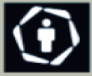 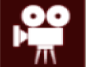 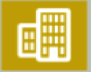 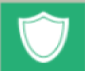 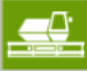 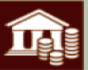 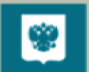 Социальная политика
Общегосударст-венные вопросы
Национальная экономика
Жилищно-коммунальное хозяйство
Культура
Национальная безопасность и правоохранительная деятельность
Обслуживание государственного и муниципального долга
Каждый из разделов классификации имеет перечень подразделов, которые отражают основные направления реализации соответствующей функции
РАСХОДЫ БЮДЖЕТА распределены по:
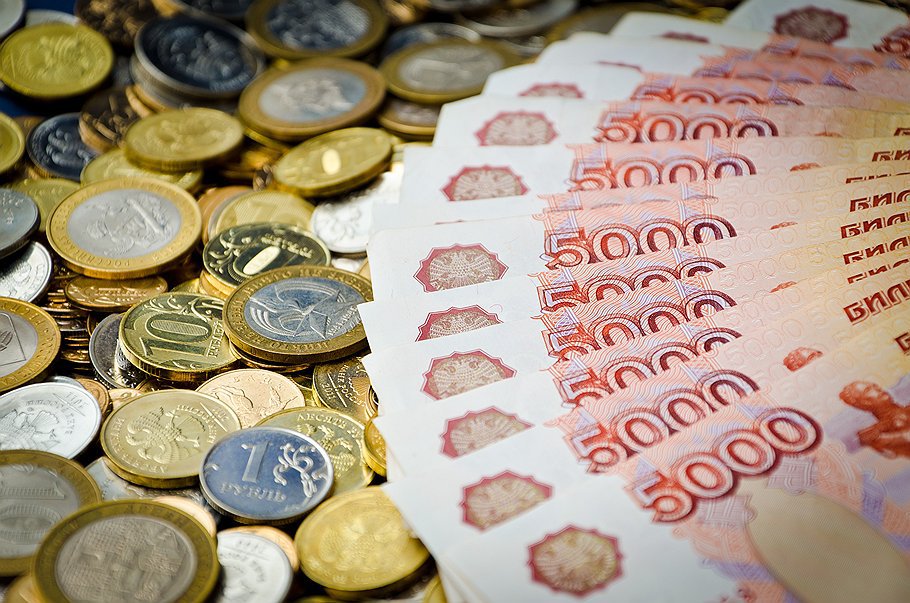 11 муниципальным программамм
9 разделам бюджетной классификации
26
Структура расходов бюджета по разделам и подразделам классификации расходов бюджета Колобовского городского поселенияна 2023 год и плановый период 2024-2025 годов
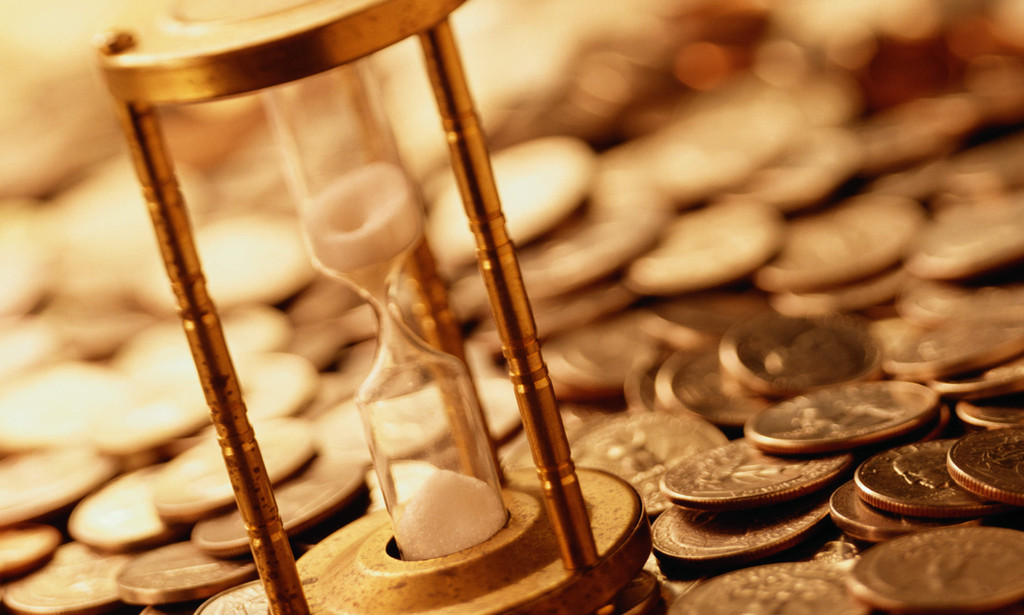 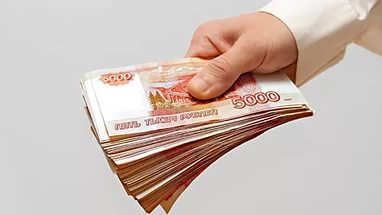 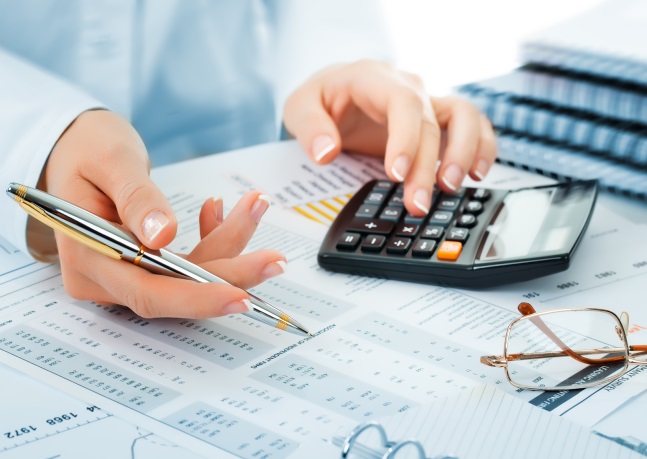 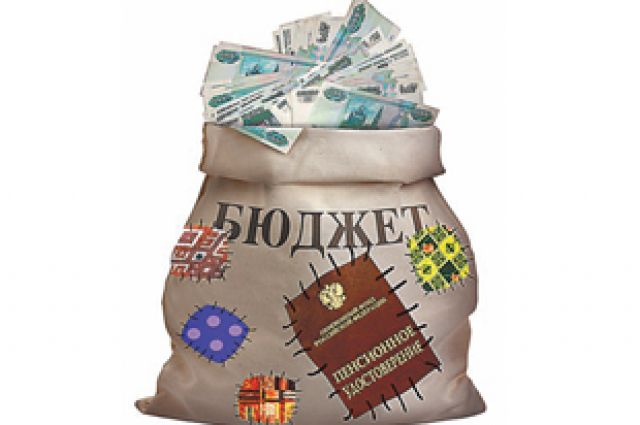 14
Структура расходов Колобовского городского поселения по программным и не программным направлениям деятельности на 2023 год и плановый период 2024-2025 годов
.
15
Муниципальные программы Колобовского городского поселения на 2023 год и плановый период 2024-2025 годов
16
Муниципальная программа «Обеспечение мероприятий в        области гражданской обороны, чрезвычайных ситуаций, пожарной безопасности, безопасности людей на водных объектах и профилактике терроризма и экстримизма»
-совершенствование  системы  управления  в  кризисных  ситуациях;
- -снижение  количества  пожаров, гибели  и  травматизма  людей, материального  ущерба  от  пожаров;
- дальнейшее  развитие  и  совершенствование  добровольной  пожарной  охраны, путем  обеспечения  материально-техническими  средствами  добровольных  противопожарных  формирований  поселения;
-совершенствование  системы  обеспечения  безопасности  людей  на  водных  объектах
-профилактика терроризма и экстримизма на территории поселения
Цель программы:
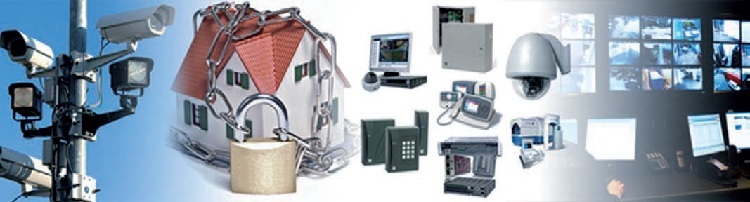 17
Муниципальная программа «Развитие культуры и спорта на территории Колобовского городского поселения»
Цель программы: Сохранение и развитие самобытного историко-культурного наследия поселения, поддержка жизнеспособных форм традиционной культуры, приобщение к духовно-нравственным и культурным традициям всех слоев населения; обеспечение деятельности объектов культуры, содействующих популяризации культурного наследия, создание единого культурного пространства и равных возможностей для всех жителей района в доступе к культурным благам.
На 2023 год – 5348,2 тыс.рублей.
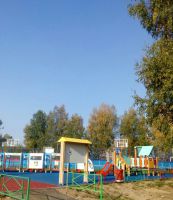 Основные направления финансирования в 2023 году
Оказание библиотечных услуг в Колобовском городском поселении
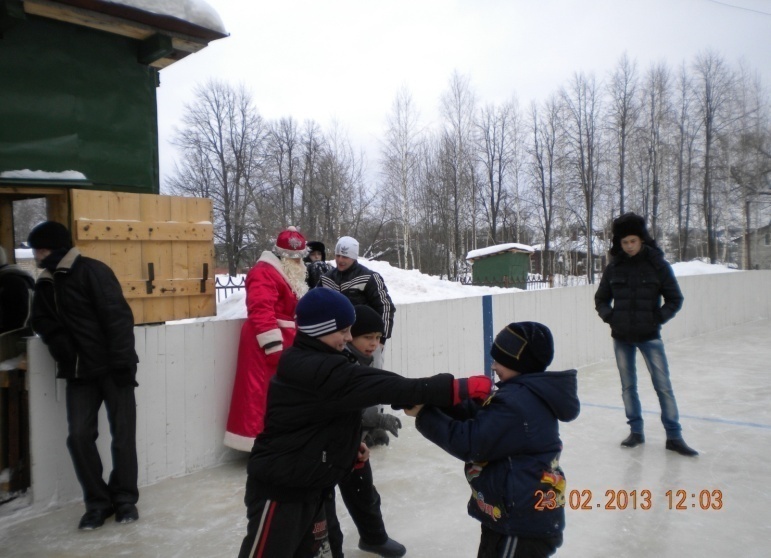 1040,2тыс.руб.
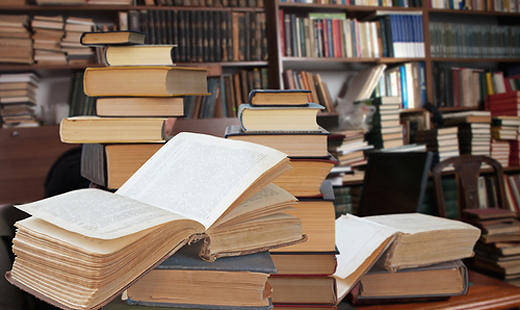 Оказание услуг в сфере культуры в Колобовском городском поселении
4308,0тыс.руб.
18
Муниципальная программа «Обеспечение доступным и комфортным жильем, услугами жилищно-коммунального хозяйства  населения Колобовского городского поселения»
На 2023год – 811,6тыс.руб
Цель программы: Содержание и ремонт муниципального имущества, создание безопасных и благоприятных условий проживания граждан  на территории поселения
Сведения о целевых показателях (индикаторах) программы
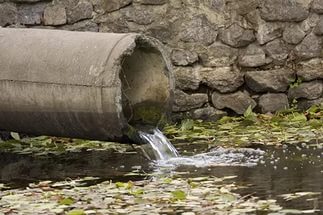 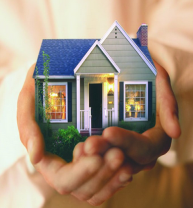 19
Муниципальная программа «Совершенствование управлением муниципальной собственностью Колобовского городского поселенияоды"
На 2023год – 30,0 тыс.руб
Цель программы: Повышение эффективности управлением муниципальной собственностью, направленной на увеличение  доходов бюджета Колобовского городского поселения
Целевые показатели программы
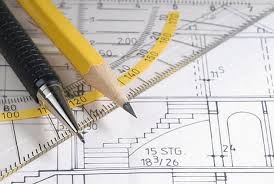 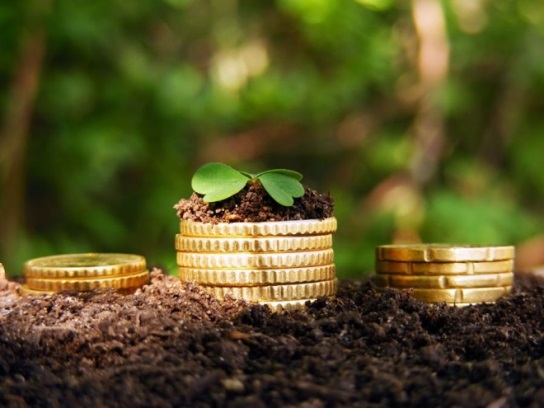 20
Муниципальная программа «Обеспечение мероприятий по благоустройству населенных пунктов Колобовского городского поселения»
Цель программы: изменить к лучшему внешний облик поселения, привлечь к благоустройству поселения население, придать работам по благоустройству плановый целенаправленный характер
На 2023 год 2533,1 тыс.руб.
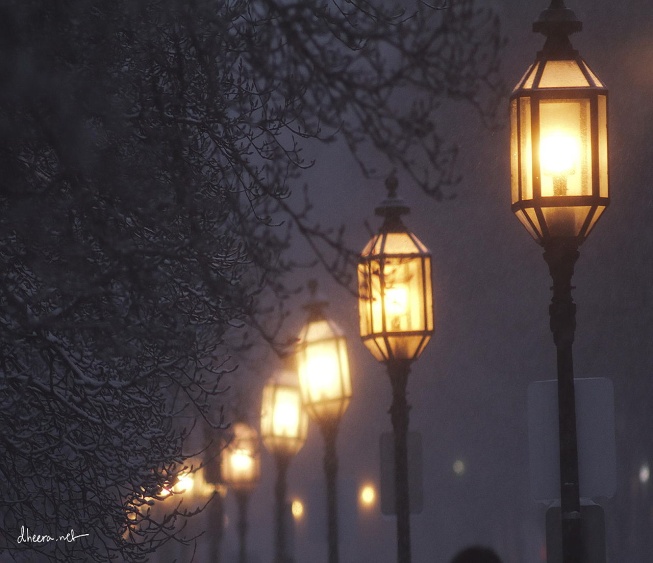 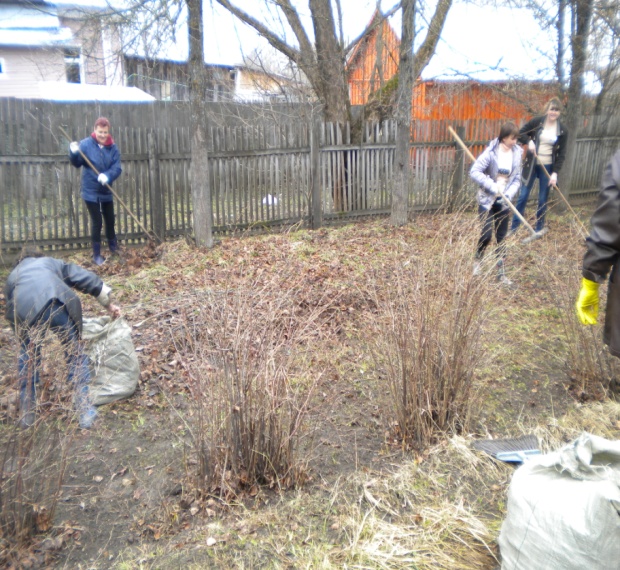 21
Муниципальная программа «Развитие местного самоуправления в Колобовском городском поселении»
Цель программы: Содействие развитию местного самоуправления и обеспечение деятельности органов местного самоуправления
На 2023год –6191,0тыс.руб.
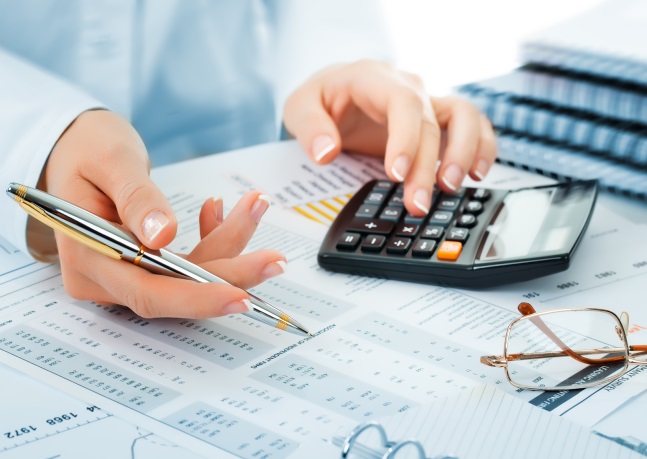 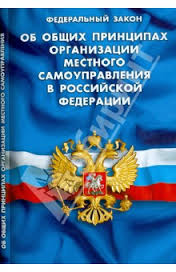 22
Муниципальная программа «Развитие автомобильных дорог на территории Колобовского городского поселения
На 2023год – 6311,9тыс. рублей
Цель программы: Повышение безопасности дорожного движения в Колобовском городском поселении, создание дорожной сети соответствующей потребностям  населения
Целевые показатели программы
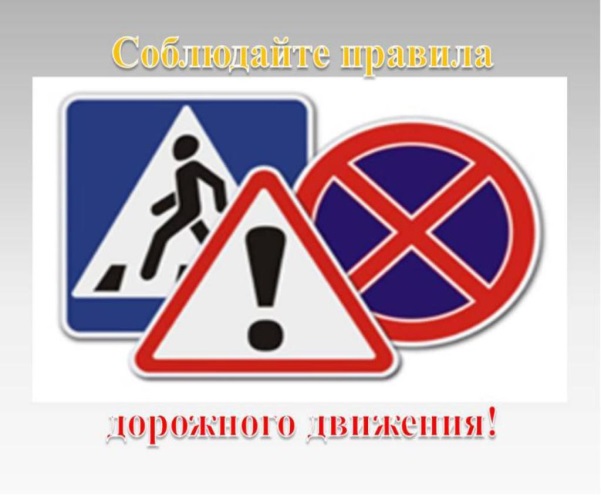 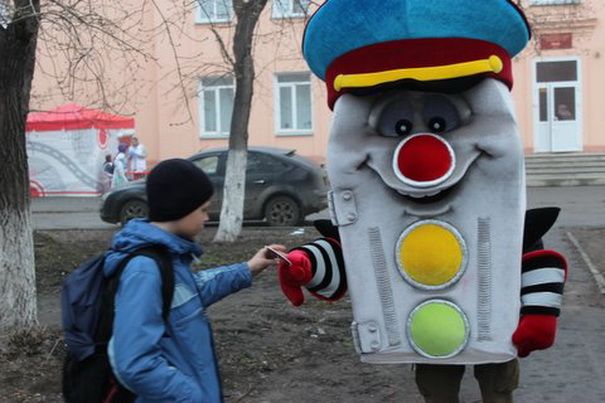 23
Муниципальная программа «Поддержка субъектов малого предпринимательства"
Цель программы: оказание финансовой поддержки субъектам малого предпринимательства, создание условий для развития начинающим предпринимателям, создание благоприятных условий для развития  субъектам малого и среднего предпринимательства на территории Колобовского городского поселения
На 2023год – 0,00тыс. рублей
Целевые показатели программы
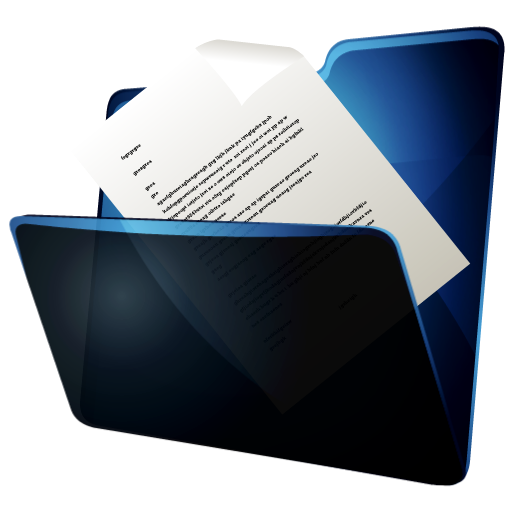 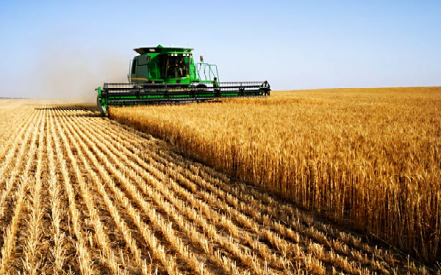 24
Муниципальная программа «Обеспечение деятельности муниципального казенного учреждения «Управление благоустройства и хозяйственной деятельности»
На 2023 год – 1198,2 тыс. руб
Цель программы: улучшение внешнего облика Колобовского городского поселения улучшение экологической обстановки, чистота и санитарный порядок на территории поселения
Безопасность и комфортность проживания граждан
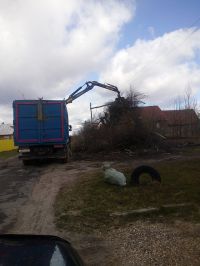 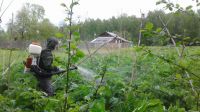 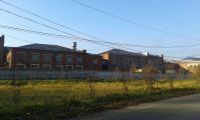 25
Муниципальная программа «Улучшение условий охраны труда в Колобовском городском поселении»
Цель программы: Обеспечение безопасности жизни и здоровья работающих граждан, повышение гарантий и их законных прав на безопасные условия труда
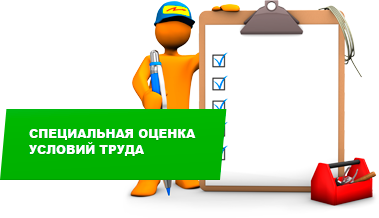 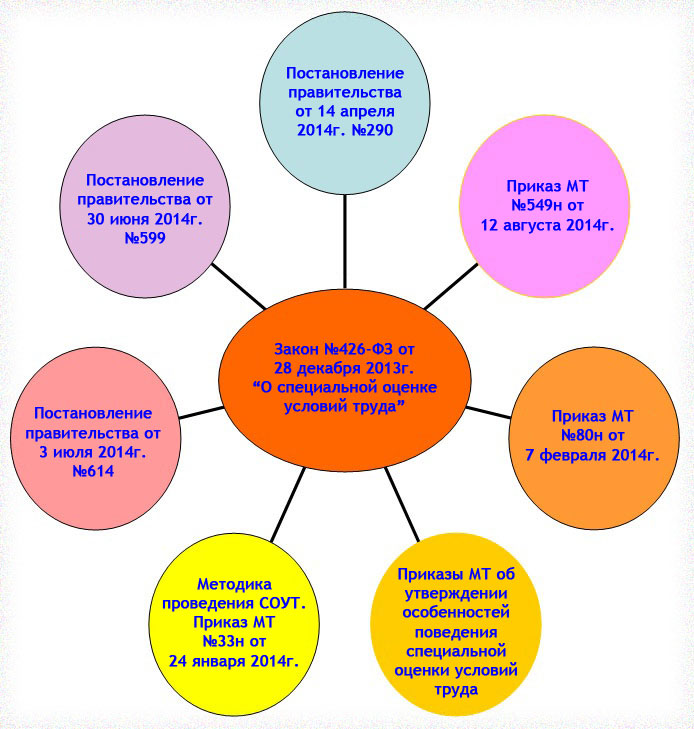 26
Социально-значимые проекты, предусмотренные к финансированию  за счет бюджета Колобовского городского поселения на 2023год и на плановый период 2024 и 2025 годов не планируются
27
ДОЛГОВЫЕ ОБЯЗАТЕЛЬСТВА КОЛОБОВСКОГО ГОРОДСКОГО поселения
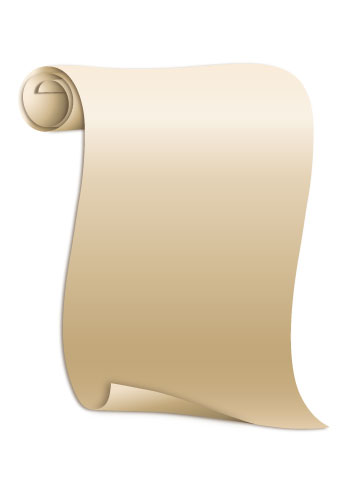 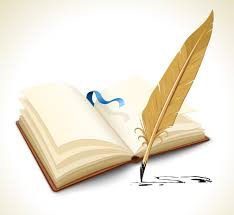 28
Непрограммные направления деятельности Колобовского городского поселения
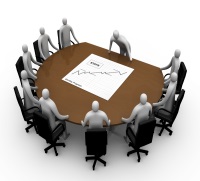 Резервный фонд в сумме
5,0 тыс. рублей
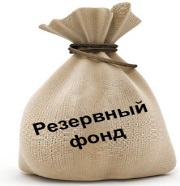 Национальная оборона
288,6 тыс. рублей
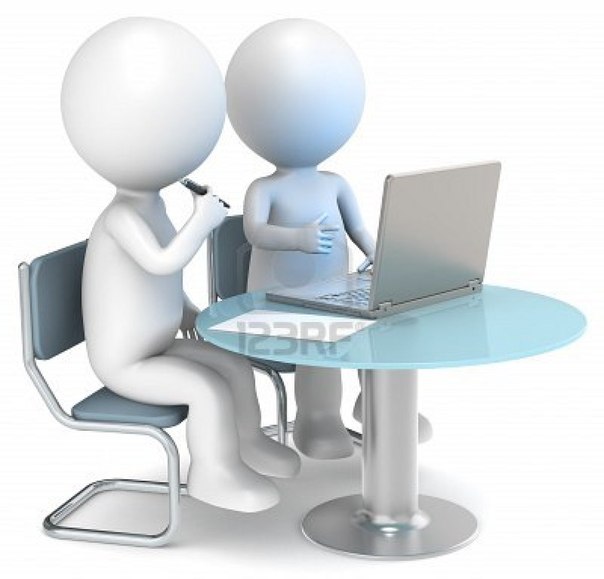 Исполнение судебных актов Россий ской  Федерации
Иные межбюджетные трансферты из бюджета Колобовского городского поселения на исполнение переданных полномочий – 76,6 тыс. руб.
2023 г- 500,00 тыс. руб.;
29
Администрация Колобовского городского поселения Шуйского муниципального района Ивановской области
Адрес: 155933  п. Колобово, ул. 1-я Фабричная д. 35          
 тел./факс (49351) 37-685 
                    E-mail: kol933@mail.ru
Режим работы: понедельник-пятница с 8-00 до 17-00
                          перерыв с 13-00до 14-00
                          выходные дни: суббота, воскресенье
КОНТАКТНАЯ ИНФОРМАЦИЯ
30
Спасибо за внимание!
31